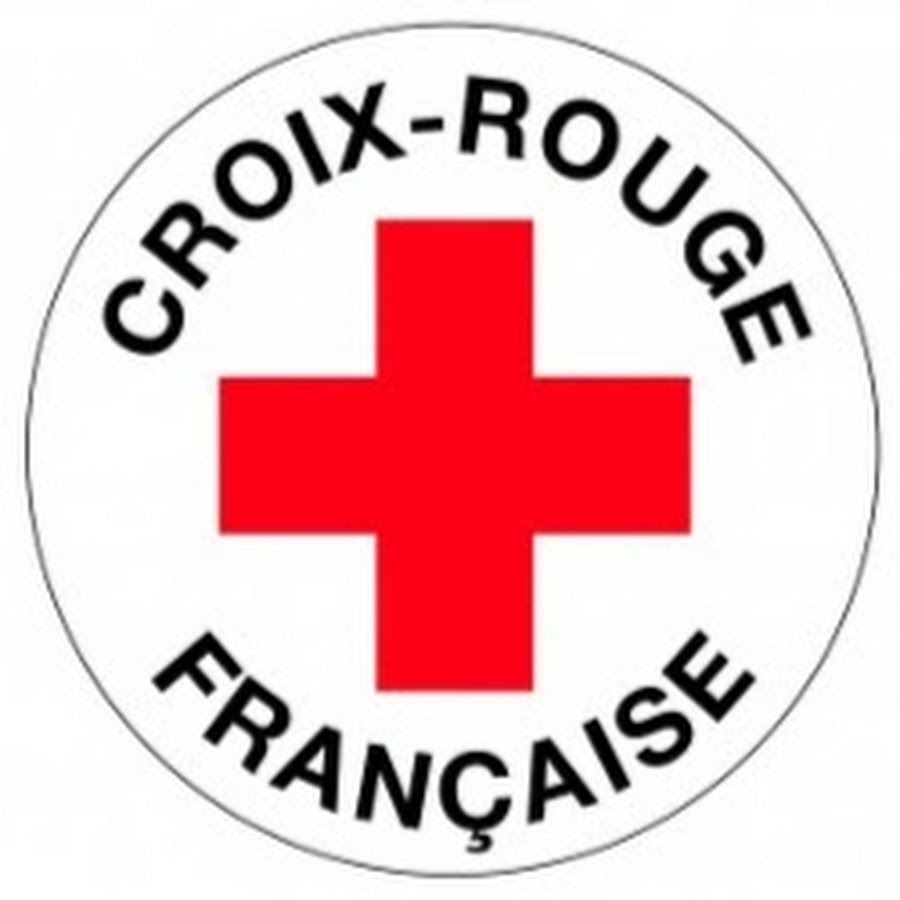 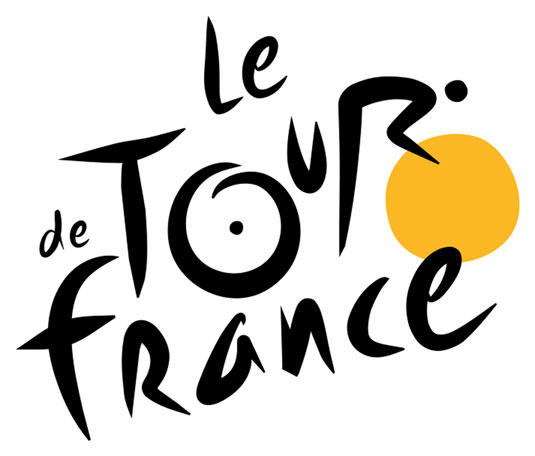 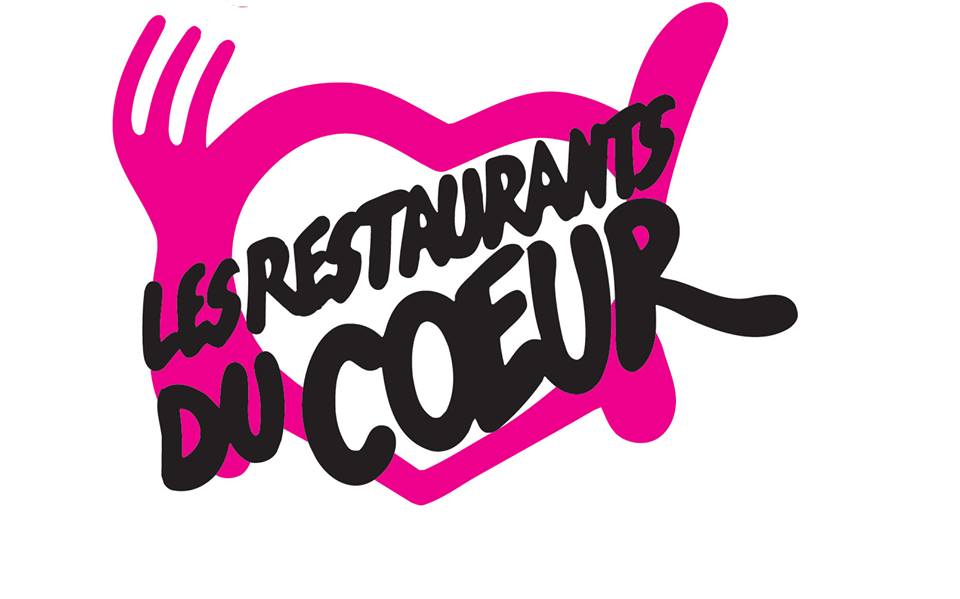 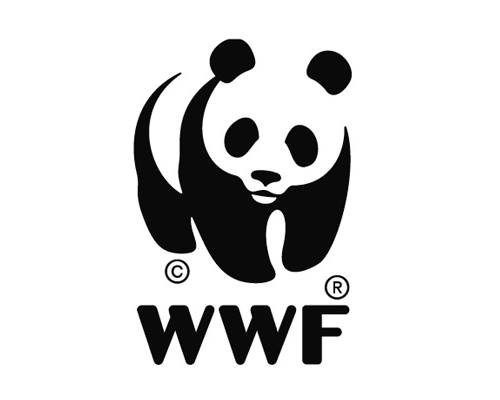 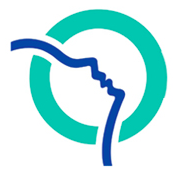 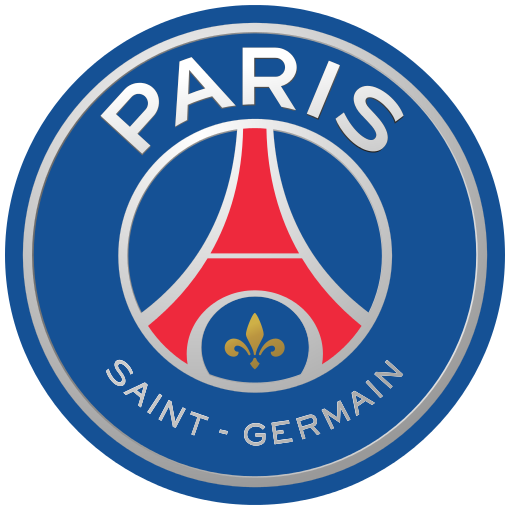 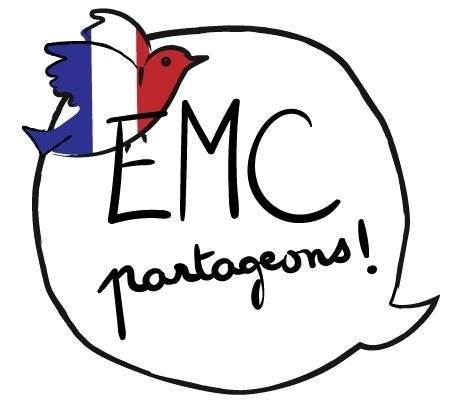 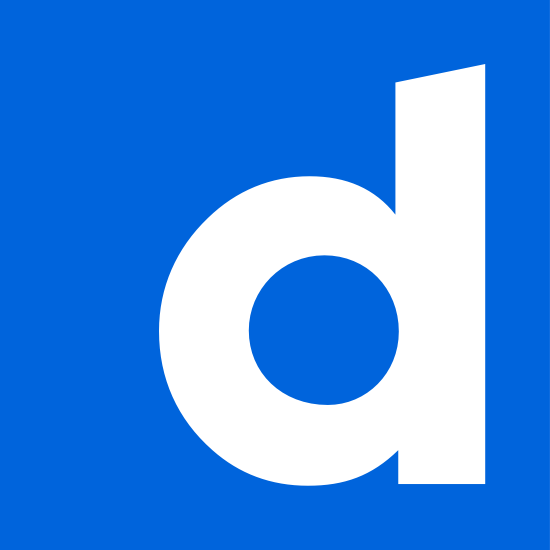 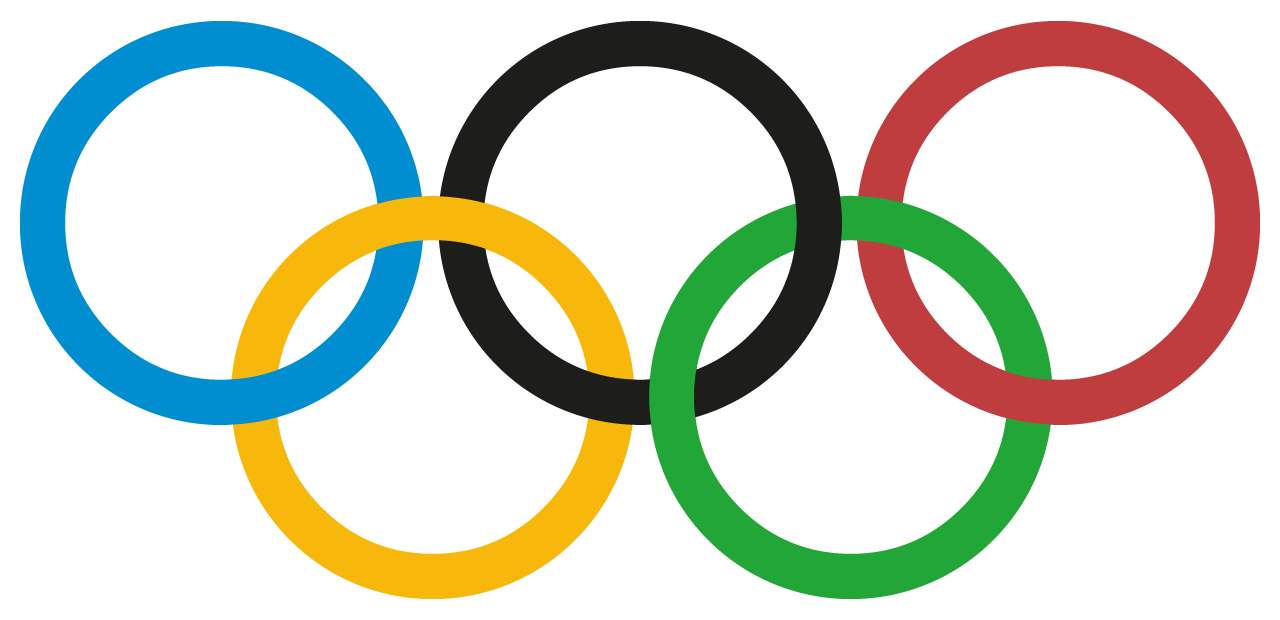 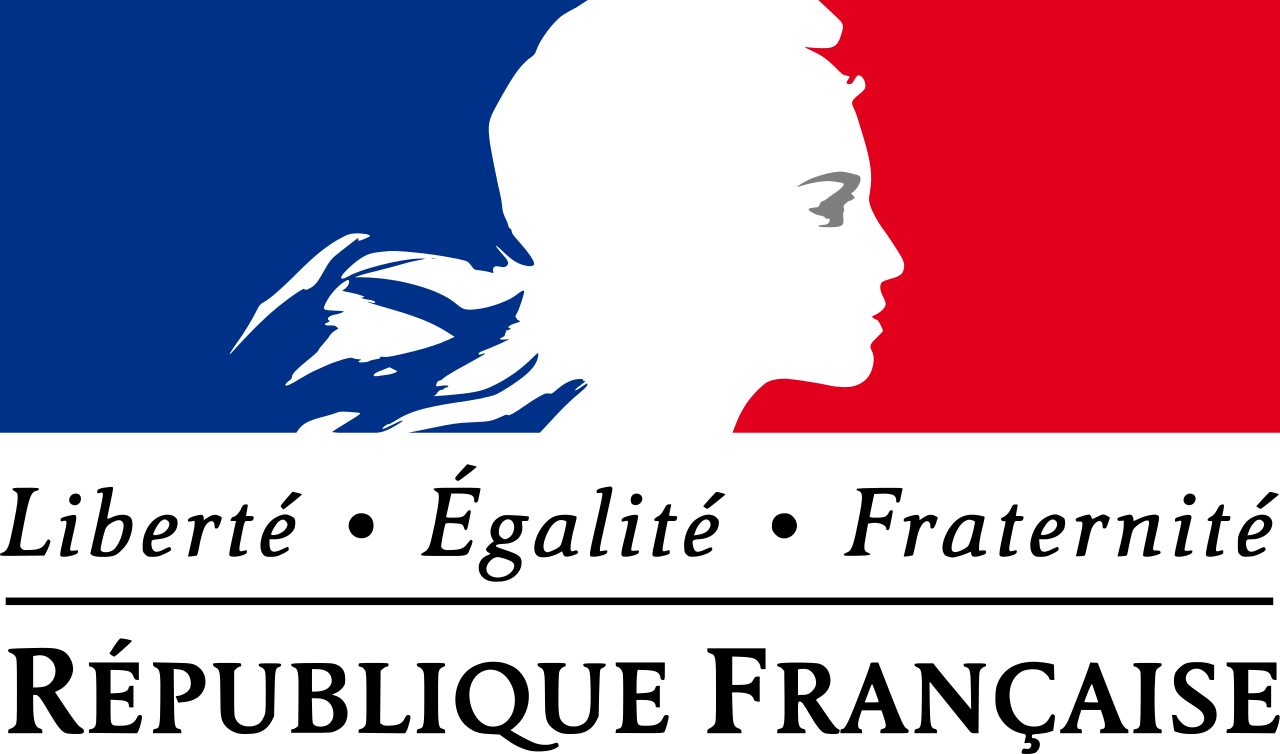 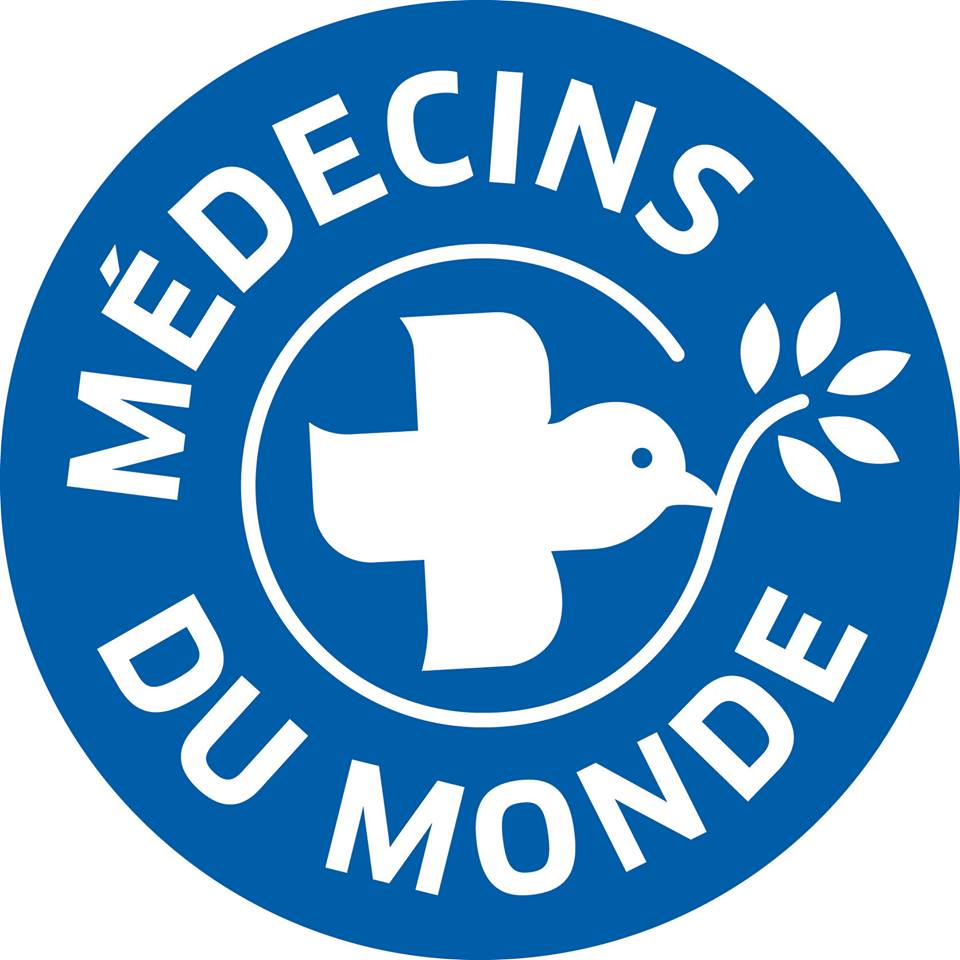 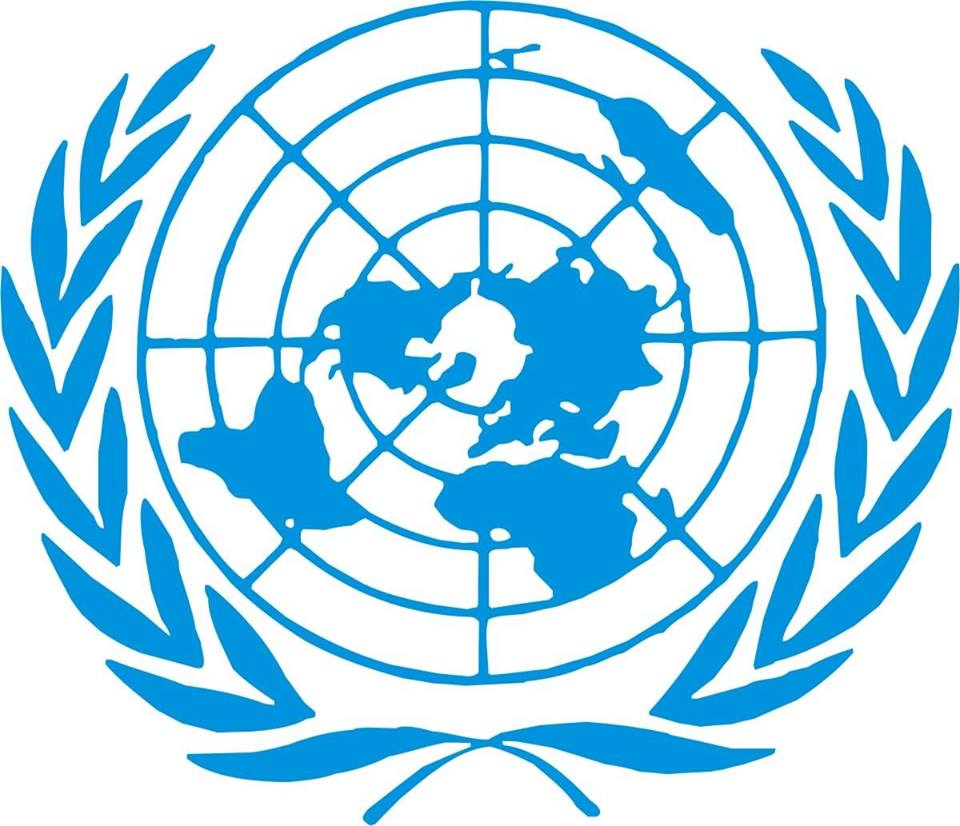 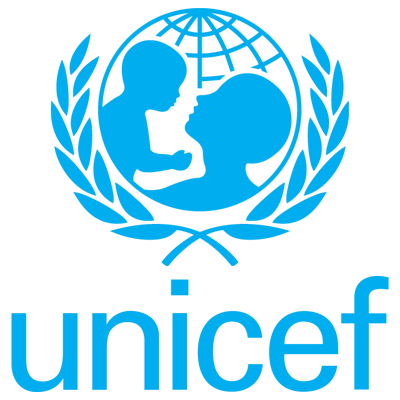 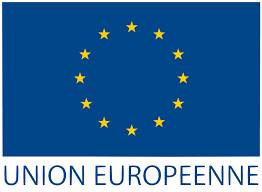 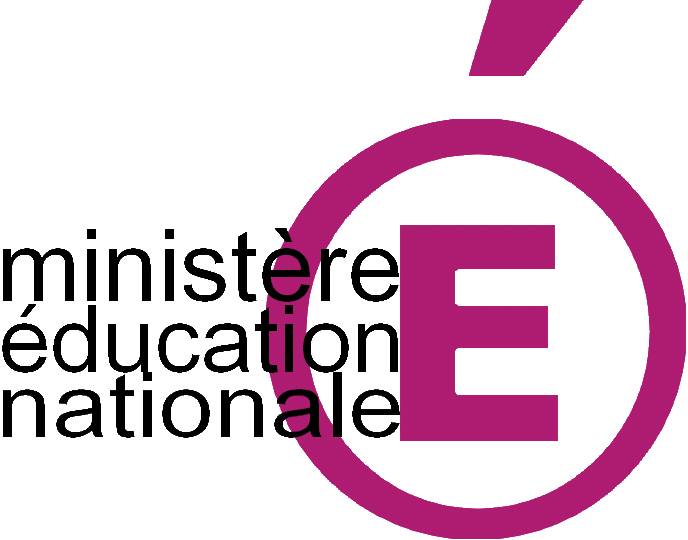 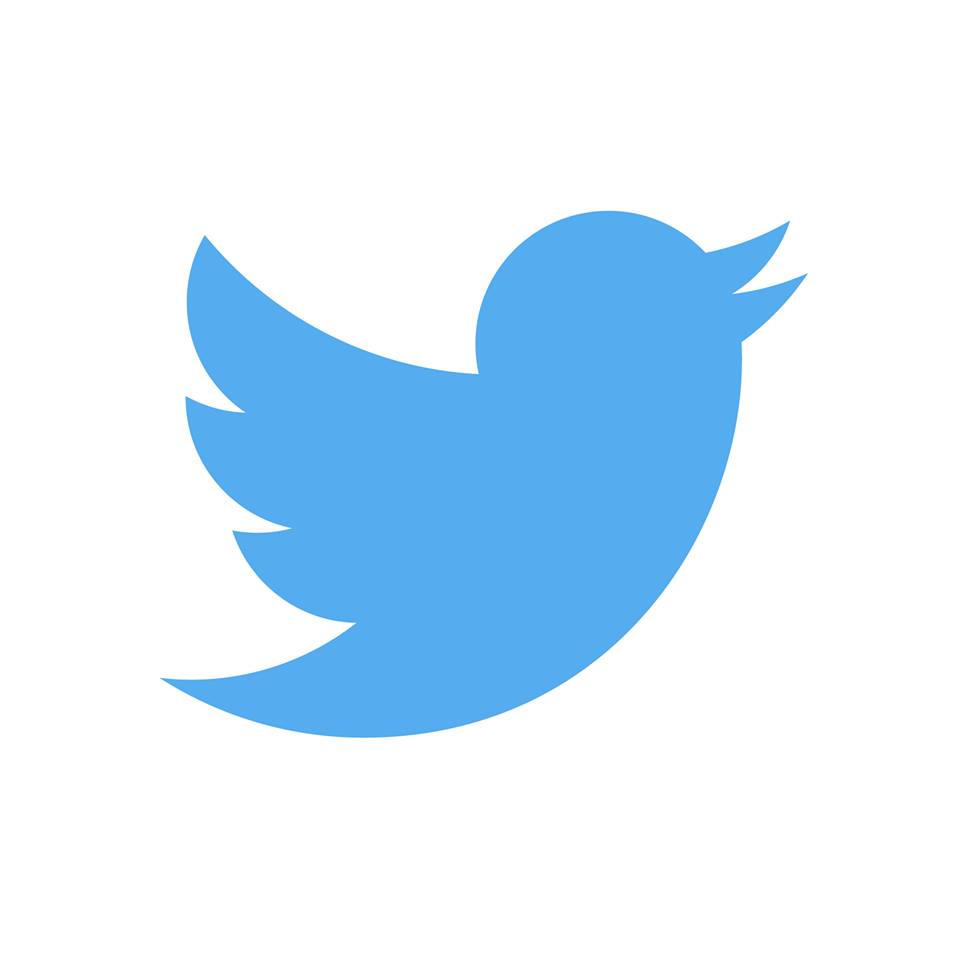 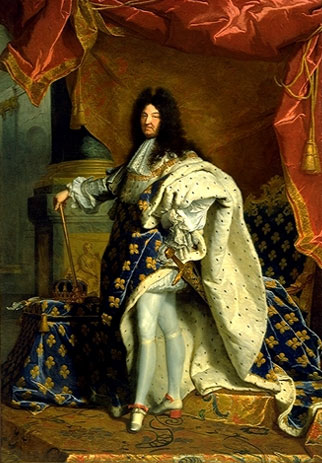 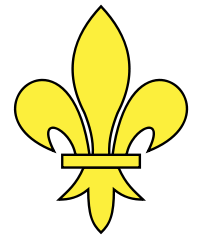 Représente la Monarchie
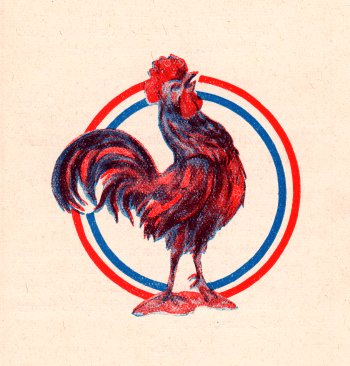 Représente la France